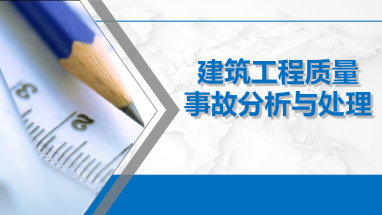 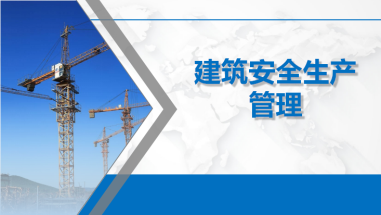 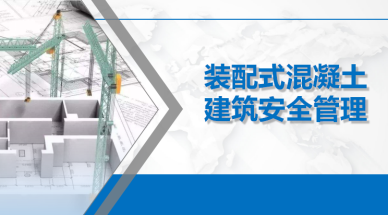 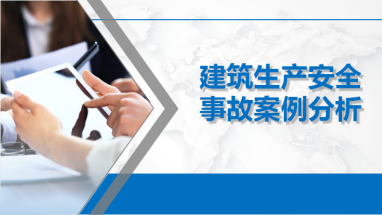 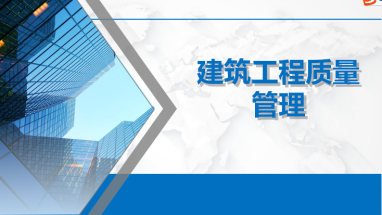 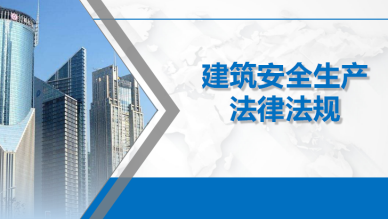 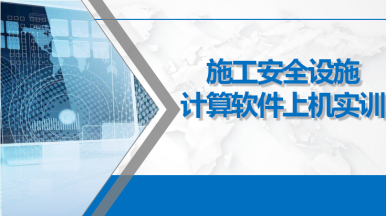 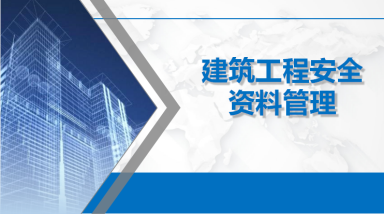 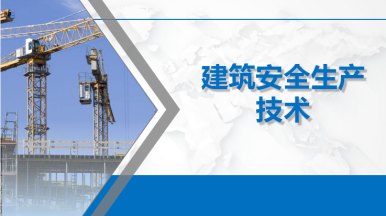 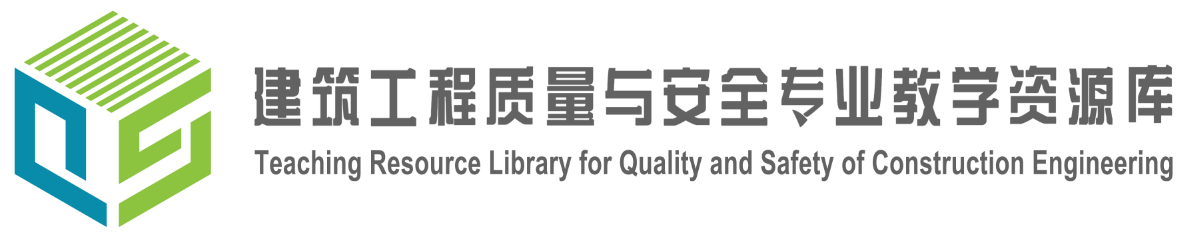 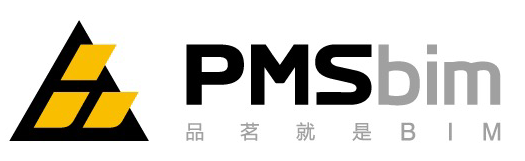 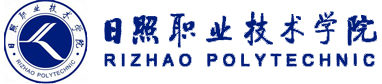 主持单位：
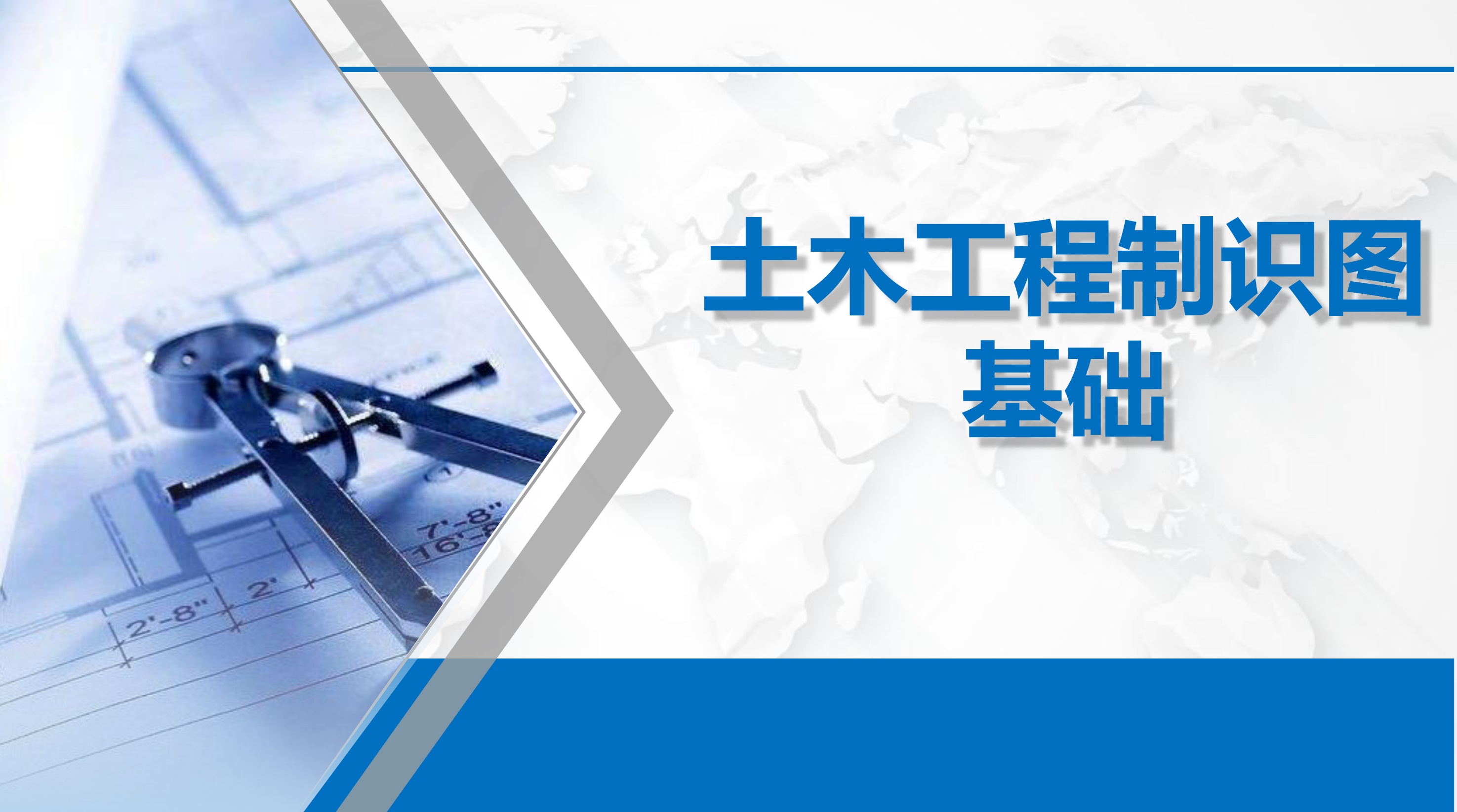 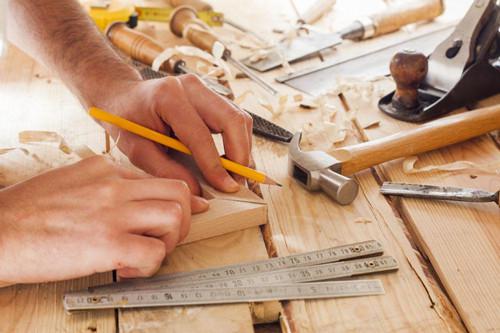 第二章 制图的基本知识与技能
标题栏
2.2制图基本准则及应用
二、标题栏
每一张图纸右下角必须有一个标题栏，标题栏中的文字方向为看图方向。
在图纸右下方
标题栏配置方位与读图方位一至
标题数字等都可以通过点击和重新输入进行更改，顶部“开始”面板中可以对字体、字号、颜色、行距等进行修改。建议正文12号字，1.3倍字间距。
2.2制图基本准则及应用
二、标题栏
标题栏用来填写工程名称、图名、图号以及设计单位、设计人、制图人、审批人的签名和日期等。
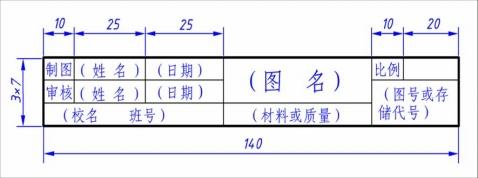 2.2制图基本准则及应用
二、标题栏
标题栏用来填写工程名称、图名、图号以及设计单位、设计人、制图人、审批人的签名和日期等。
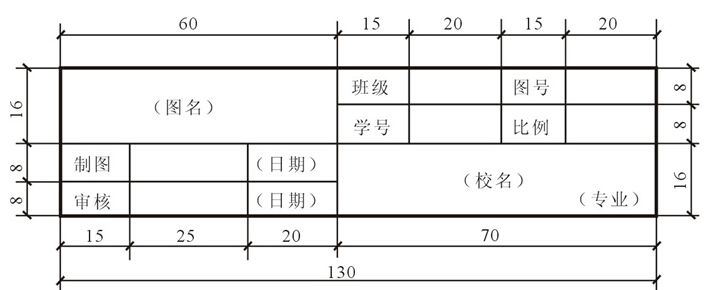 2.2制图基本准则及应用
二、标题栏
标题栏用来填写工程名称、图名、图号以及设计单位、设计人、制图人、审批人的签名和日期等。
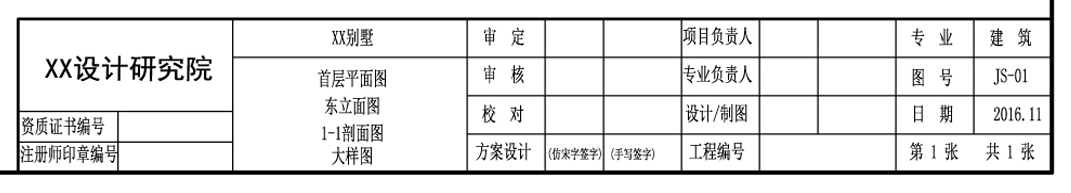 2.2制图基本准则及应用
二、标题栏
题栏外框采用粗实线绘制，其右边和底边与图框重合，内部分格线为细实线。
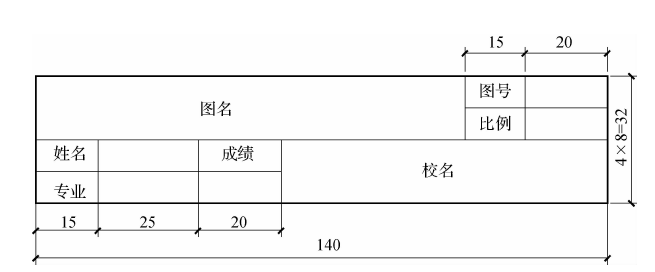 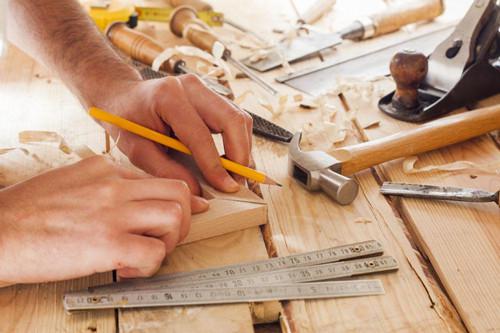 知识点学习
谢谢观看